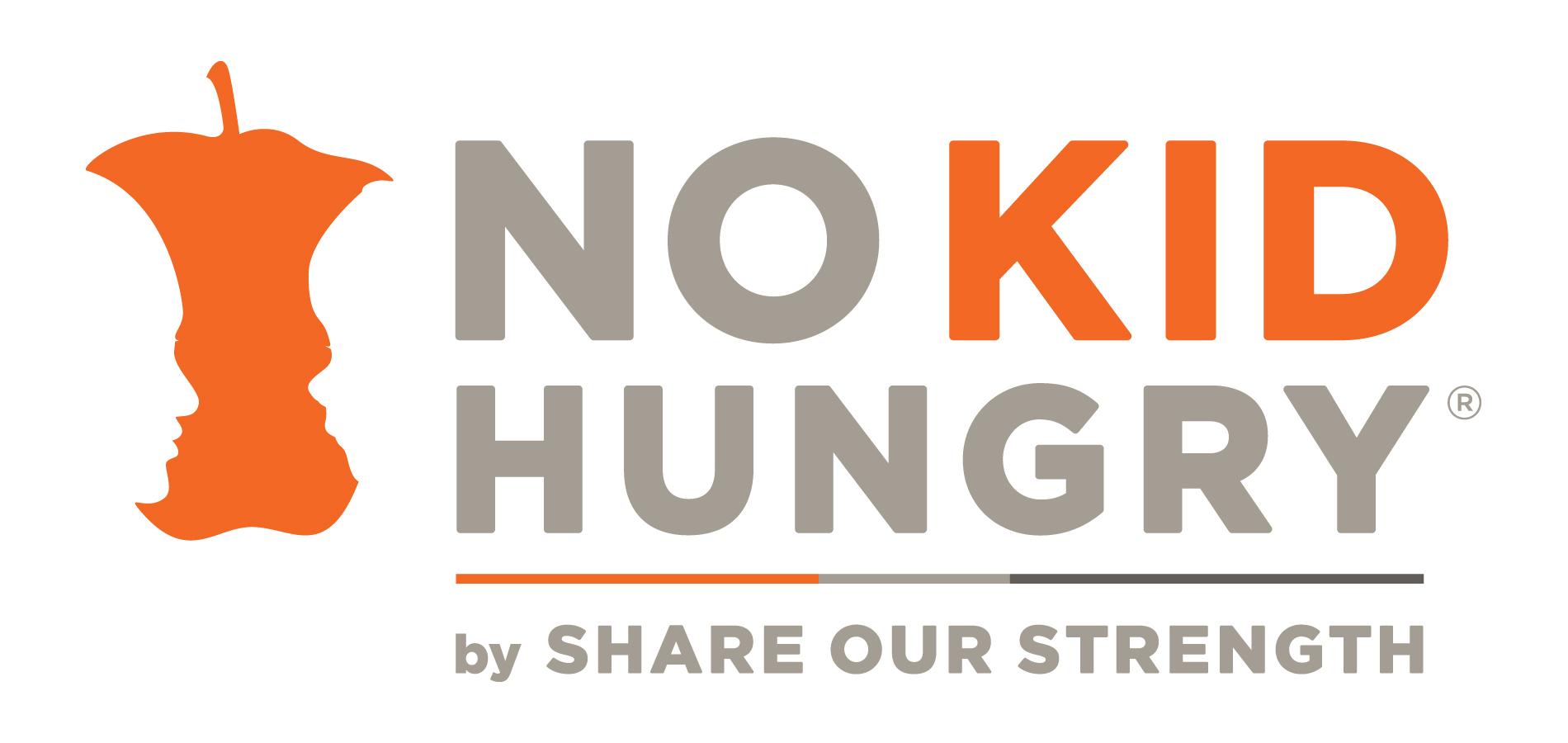 SUMMER MEALS
OUTREACH
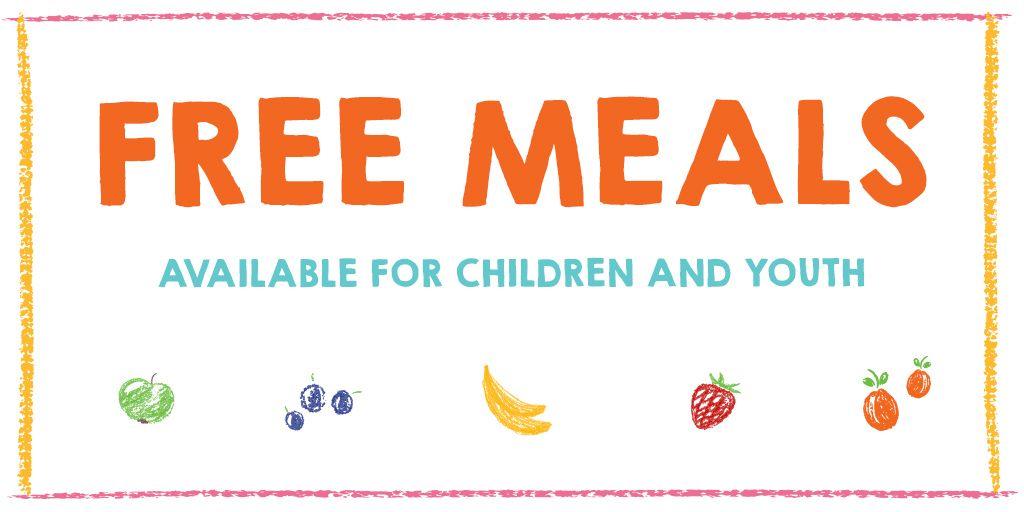 This summer, schools and nonprofits have greater flexibility on how summer meals are served to kids. Some sponsors are serving through a grab-and-go model, and others are dropping meals off at a child’s home. With so much changing, we know how important it is to make sure families know where they can find free summer meals this year.

Use this toolkit to spread the word about summer meals in your community.
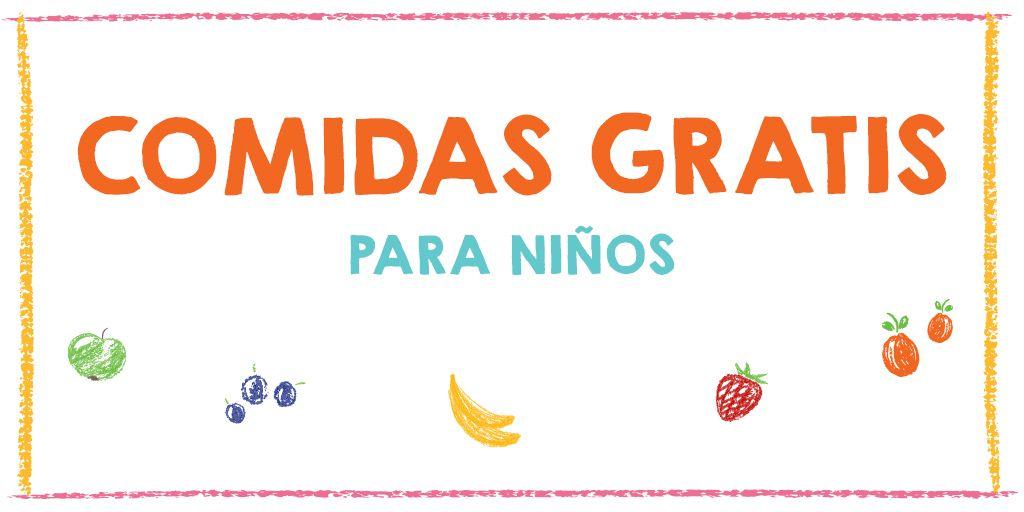 Tools to Connect Families to Free Meals this Summer
This toolkit includes sample summer meals outreach materials in English and Spanish. There are resources to advertise summer meals sites in your community, and there are resources to advertise No Kid Hungry’s Summer Texting Hotline. Please feel free to customize these assets with the local details and specifics that best serve your community. 

Sample Language for Flyers, Emails/Letters to Families, and Robo-Calls (p.2-3)
Sample Social Media Posts – Summer Meals Sites (p.4)
Sample Social Media Posts – No Kid Hungry Texting Hotline (p.5)
Template Flyers (p.6-7)
Images for social media posts (English and Spanish) can be found here.
Sample Language: English
for Outreach to Families in your Community about Summer Meals
Free Meal Site Flyer

The COVID-19 pandemic has caused financial strain for many families in our community. Schools and local organizations are providing free meals for kids and teens while schools are closed, ensuring they get the nutrition they need to stay healthy this summer and return to school ready to learn. 

[Add in your own meals site information, such as the times and locations meals are being served and any additional details like if a curbside pick-up model is being used and whether kids need to be present.]

Email or Letter to Families
Dear Families,
As you know, the coronavirus has caused a catastrophic economic crisis as well as a health one. This pandemic continues to impact families in our district in many ways, including layoffs, income changes and financial strain. 
There are resources in our community that can help ensure you have the nutritious food your family needs to stay healthy. Free, healthy meals are being offered by many schools and community organizations in our area. [Insert details about specific meals program]. OR Many sites may allow parents to pick meals up to take home for kids; others may offer meal drop off. Parents and caregivers can text “food” or “comida” to 877-877 to find nearby meal sites. [link to info about local meal sites]
Robocall Script

Hello, this is [NAME].

The coronavirus has created an economic crisis in our community as well as a health one. I want to be sure you know where you can find free, healthy meals for your kids this summer.

Schools and local organizations are providing free meals for kids and teens while schools are closed, ensuring they get the nutrition they need to stay healthy this summer and return to school ready to learn. 

[Insert details about specific meals program]. OR You can text “food” or “comida” to 877-877 to find nearby meal sites. 

No questions asked. No registration needed. It’s just healthy food for kids who need it.

If you have general questions or want more information, please visit our website at [INSERT WEBSITE] or call [INSERT PHONE NUMBER]

Have a safe, healthy summer.
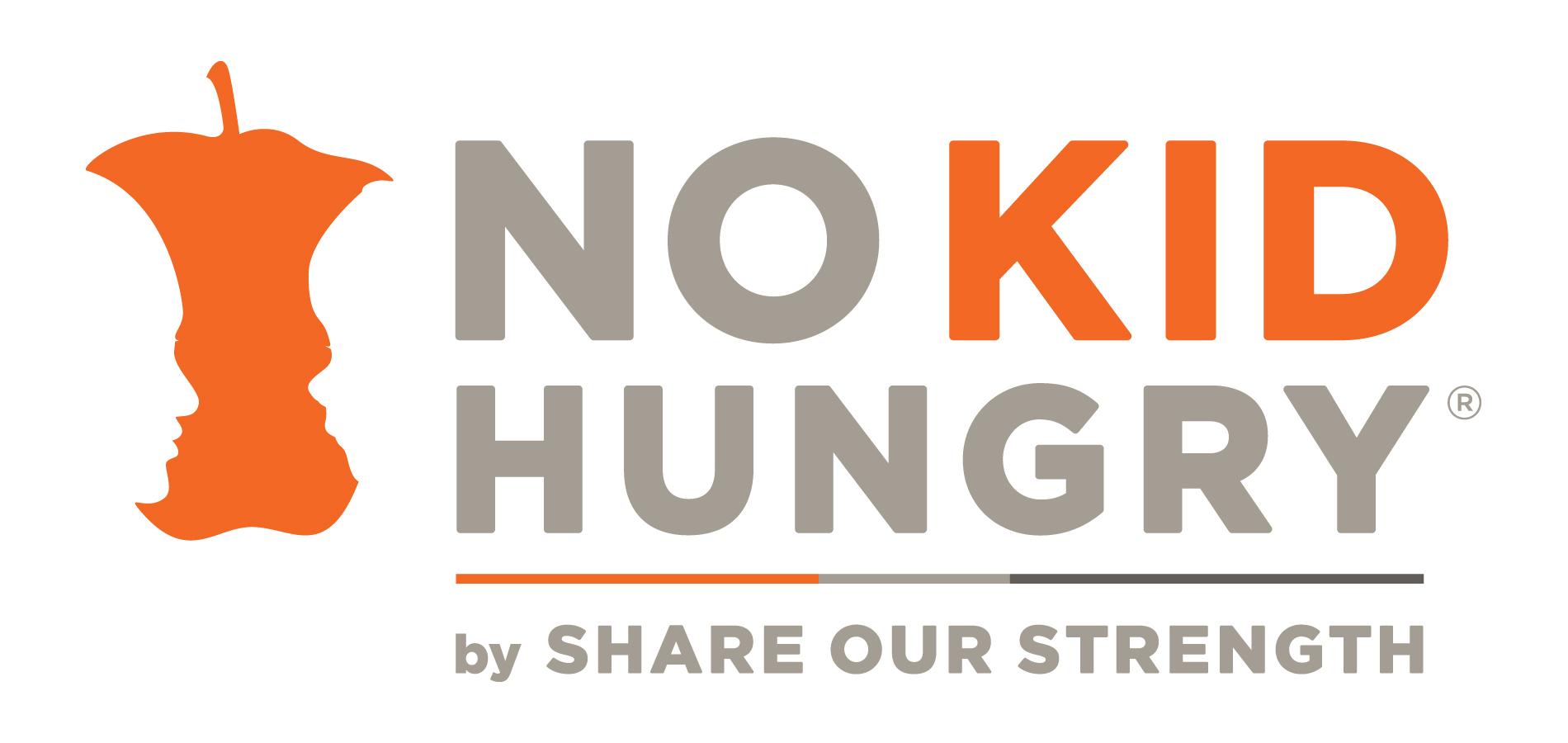 Sample Language: Spanish
for Outreach to Families in your Community about Summer Meals
Free Meal Site Flyer

La pandemia de la COVID-19 ha causado dificultades económicas para muchas familias en nuestra comunidad. Las escuelas y organizaciones locales están dando comidas gratis a niños y adolescentes mientras las escuelas permanecen cerradas, asegurándose de que reciban la nutrición que necesitan para estar sanos este verano y para que puedan volver a la escuela listos para aprender.

Este verano, distribuiremos comidas gratis para niños de hasta 18 años desde [TIME] en [LOCATION]. Esta semana, estaremos sirviendo comidas sabrosas incluyendo [EXAMPLE OF FOOD].
Email or Letter to Families
Como ya saben, el coronavirus ha causado una crisis económica y sanitaria catastrófica. La pandemia sigue impactando a las familias en nuestro distrito de muchas maneras, incluyendo despidos, cambios en los ingresos y dificultades económicas. 

Hay recursos en nuestra comunidad que pueden ayudarlos a asegurarse de que tienen la comida nutritiva que su familia necesita para estar sana. Muchas escuelas y organizaciones comunitarias ofrecen comidas sanas y gratuitas en su área [Incluya aquí los detalles específicos de los programas de alimentos]. ADEMÁS Muchos sitios permiten que los padres recojan comidas para llevar a casa para los niños; otros ofrecen reparto de comidas. Los padres y cuidadores pueden mandar un mensaje de texto con la palabra “food’ o “comida” al 877-877 para encontrar el lugar de reparto más cercano. 
Robocall Script

Hola, soy [NOMBRE].

El coronavirus ha creado una crisis económica y sanitaria en nuestra comunidad. Quiero que sepa dónde puede encontrar comidas sanas y gratuitas para sus hijos este verano. 

Las escuelas y organizaciones locales están dando comidas gratis a niños y adolescentes mientras las escuelas permanecen cerradas, asegurándose de que reciben la nutrición que necesitan para estar sanos este verano y para que puedan volver a la escuela listos para aprender.

[Incluya aquí los detalles específicos de los programas de alimentos]. O Puede mandar un mensaje de texto con la palabra “food’ o “comida” al 877-877 para encontrar el lugar de reparto más cercano. 

Sin preguntas ni inscripciones. Es solamente comida sana para los niños que lo necesiten. 

Si tiene preguntas en general o quiere más información, favor de visitar nuestra página web [PÁGINA WEB] o llame al [NÚMERO DE TELÉFONO]

Que tenga un verano sano y seguro.
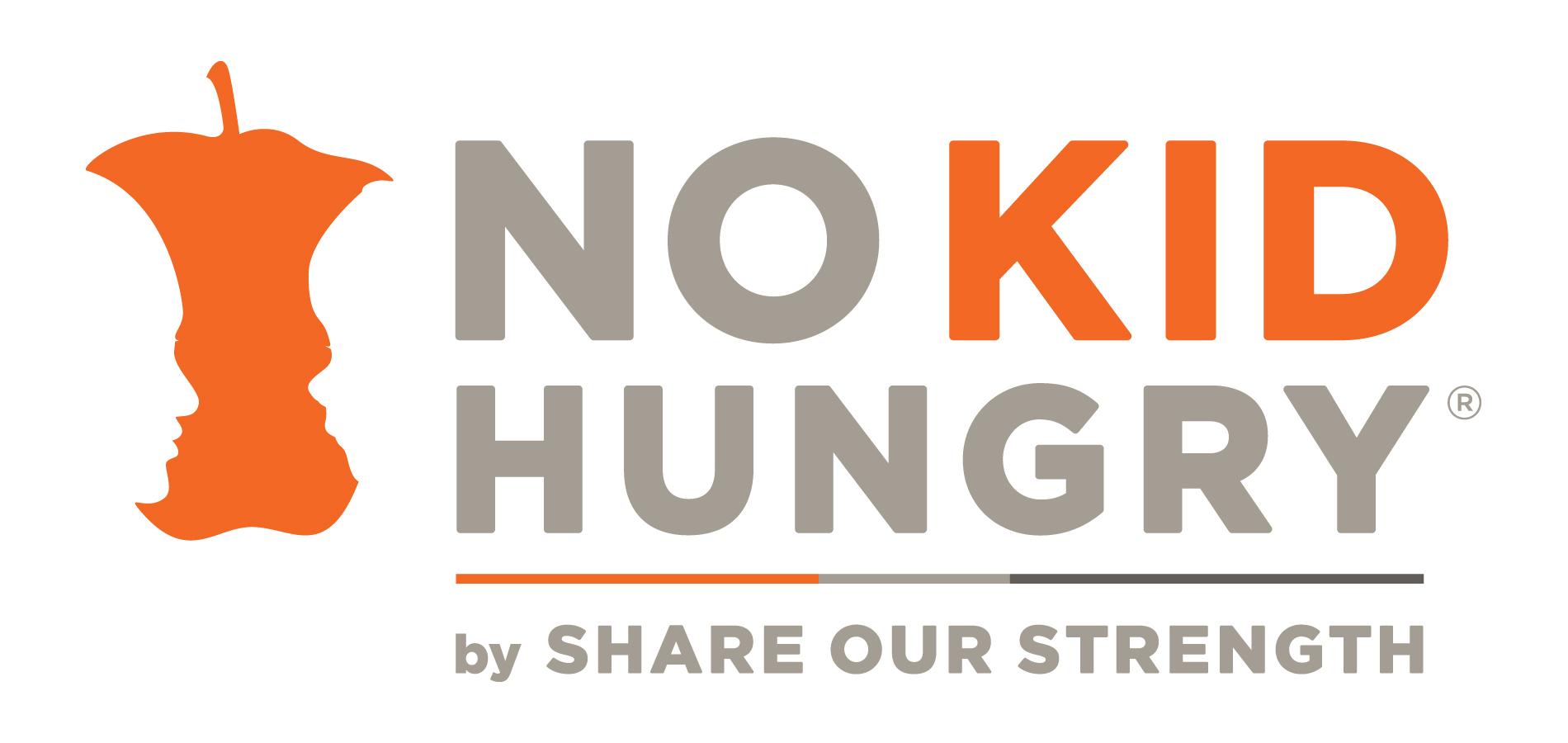 Summer Meals Sites
Template social media posts for Facebook and Twitter
English
We’ll be distributing free meals for kids 18 and under from [TIME FRAME] at [LOCATION]. This week, we’ll be serving some tasty meals including [EXAMPLE OF MEAL].

This summer, kids 18 and under can get the meals they need at [LOCATION]. Come by [TIME FRAME] to pick up a free meal for your child.

We’re providing FREE meals to kids 18 and under Monday through Friday at [LOCATION]. Stop by between [TIME] and [TIME] to pick up a lunch for your child.

[TIME FRAME] example: 11:00 AM-1:00 PM Monday through Friday
SOCIAL MEDIA
Spanish
Distribuiremos comidas gratis para niños de hasta 18 años desde [HORARIO] en [UBICACIÓN]. Esta semana, estaremos sirviendo comidas sabrosas incluyendo [EJEMPLO DE COMIDA].

Este verano, los niños de 18 años o menos pueden obtener las comidas que necesitan en [UBICACIÓN]. Venga entre [HORARIOS] para recoger una comida gratis para su hijo.

Proporcionamos comidas GRATUITAS a niños de hasta 18 años de lunes a viernes en [UBICACIÓN]. Pase entre [HORARIO] para recoger un almuerzo para su hijo.

[HORARIO] ejemplo: 11:00 AM-1: 00 PM de lunes a viernes
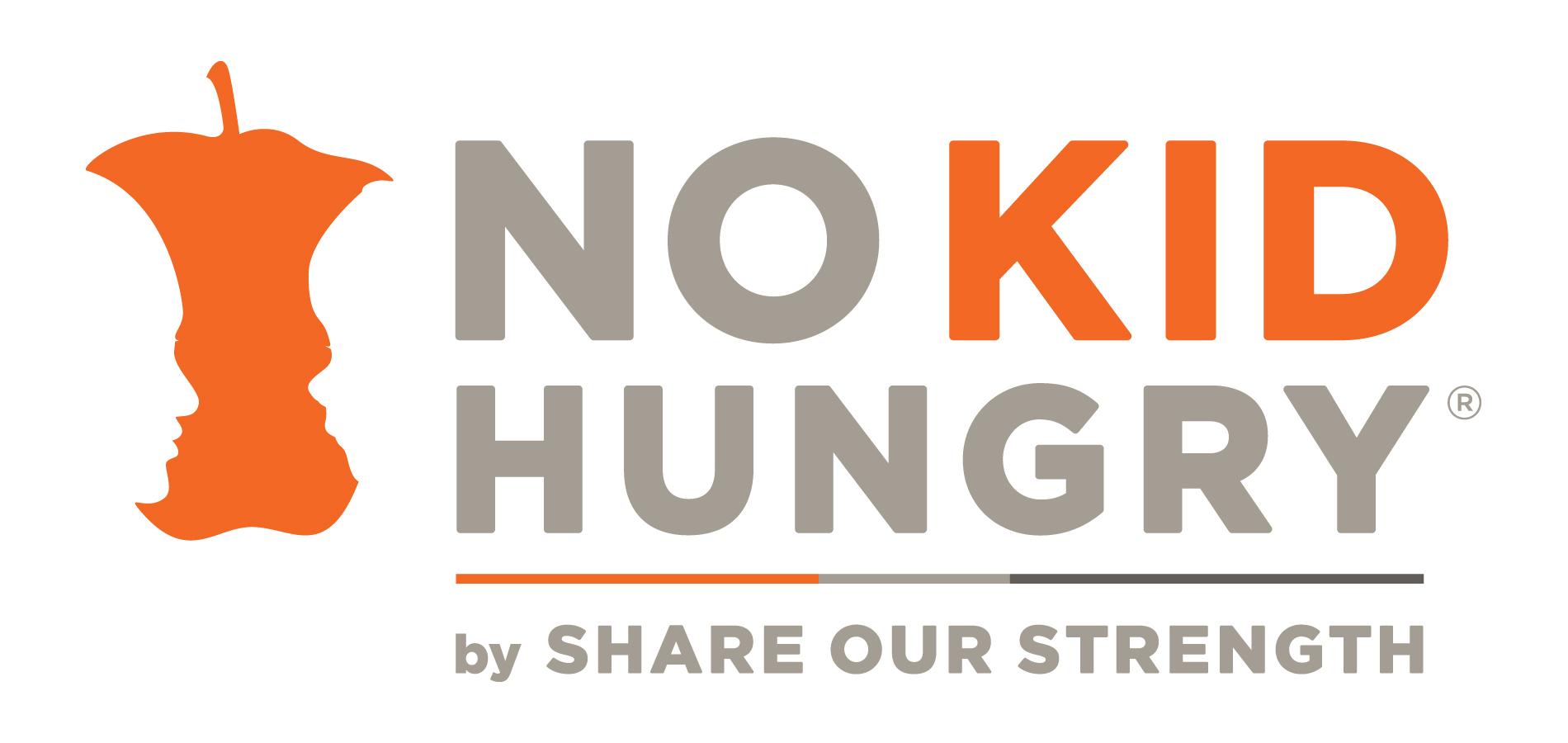 Graphics to use in social media posts (English and Spanish) can be found here.
No Kid Hungry’s Summer Texting Hotline
Template social media posts for Facebook and Twitter
English
@NoKidHungry's summer texting hotline is live. You can find free meals sites near you by texting FOOD or COMIDA to 877-877. Please share this and help children across the country get the critical meals they need. 

As unemployment has grown due to #COVID19, many families need help putting food on the table. Summer meals can help. To find food for kids near you text FOOD or COMIDA to 877-877. 

@NoKidHungry’s summer texting hotline is live. To find free meals for kids near you text FOOD or COMIDA to 877-877.
SOCIAL MEDIA
Spanish
La línea de texto de @NoKidHungry para encontrar sitios que proveen comidas gratis para niños durante el verano está en vivo. Envíe un mensaje con la palabra COMIDA al 877-877 para encontrar un sitio cerca de usted. Comparta esta información y ayude a los niños de todo el país a obtener las comidas que necesitan.

En la medida que aumenta el desempleo debido al #COVID19, muchas familias necesitan ayuda para poner comida en la mesa. Las comidas gratuitas durante el verano le pueden ayudar. Para localizar comida para sus niños cerca de usted, envíe un mensaje de texto con la palabra COMIDA al 877-877.

La línea de texto de @NoKidHungry para encontrar comidas gratis durante el verano está en vivo. Para localizar sitios que ofrecen comidas gratis para sus niños en su comunidad, envíe la palabra COMIDA al 877-877.
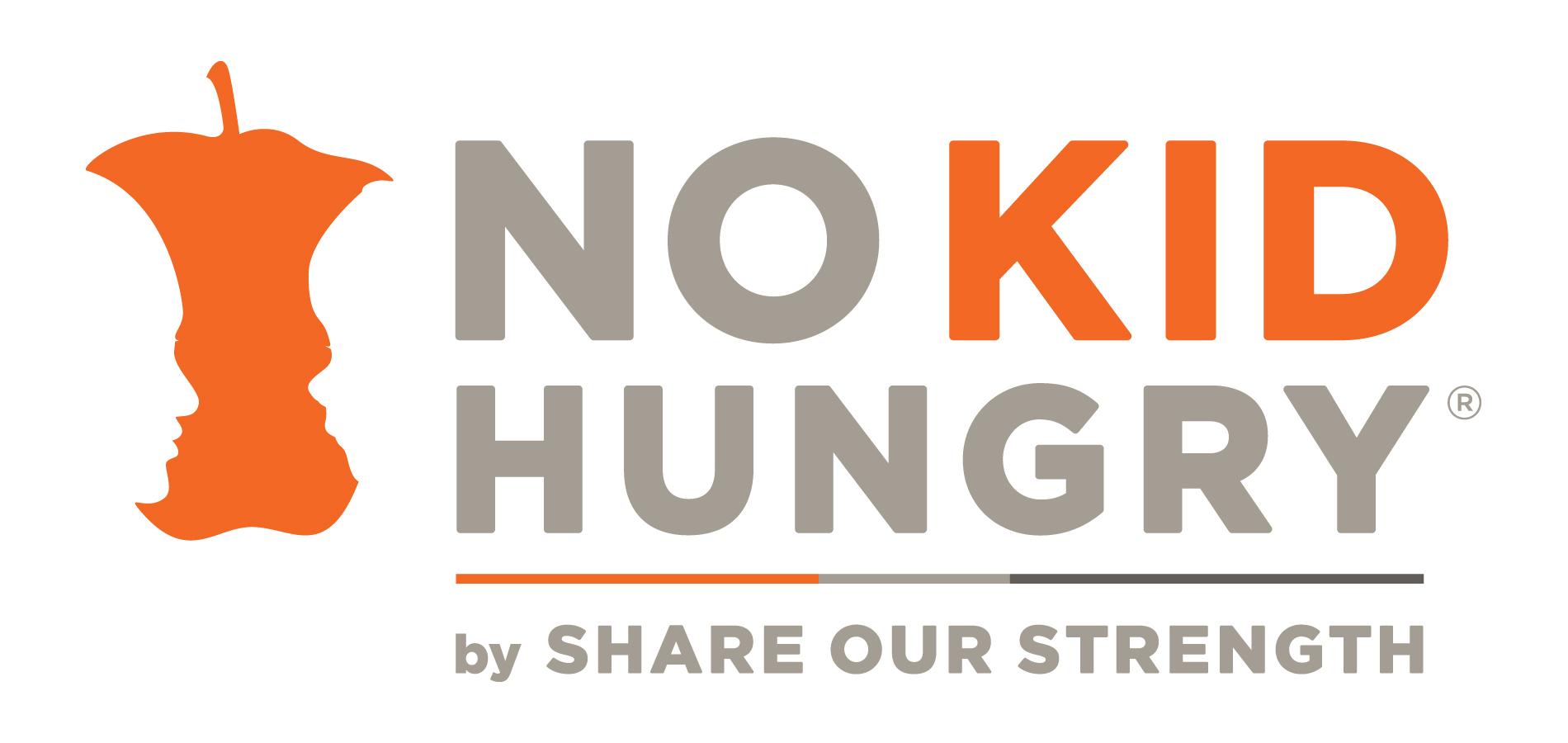 Graphics to use in social media posts (English and Spanish) can be found here.
Insert Custom Text
Insert Custom Text
 
Insert Custom Text
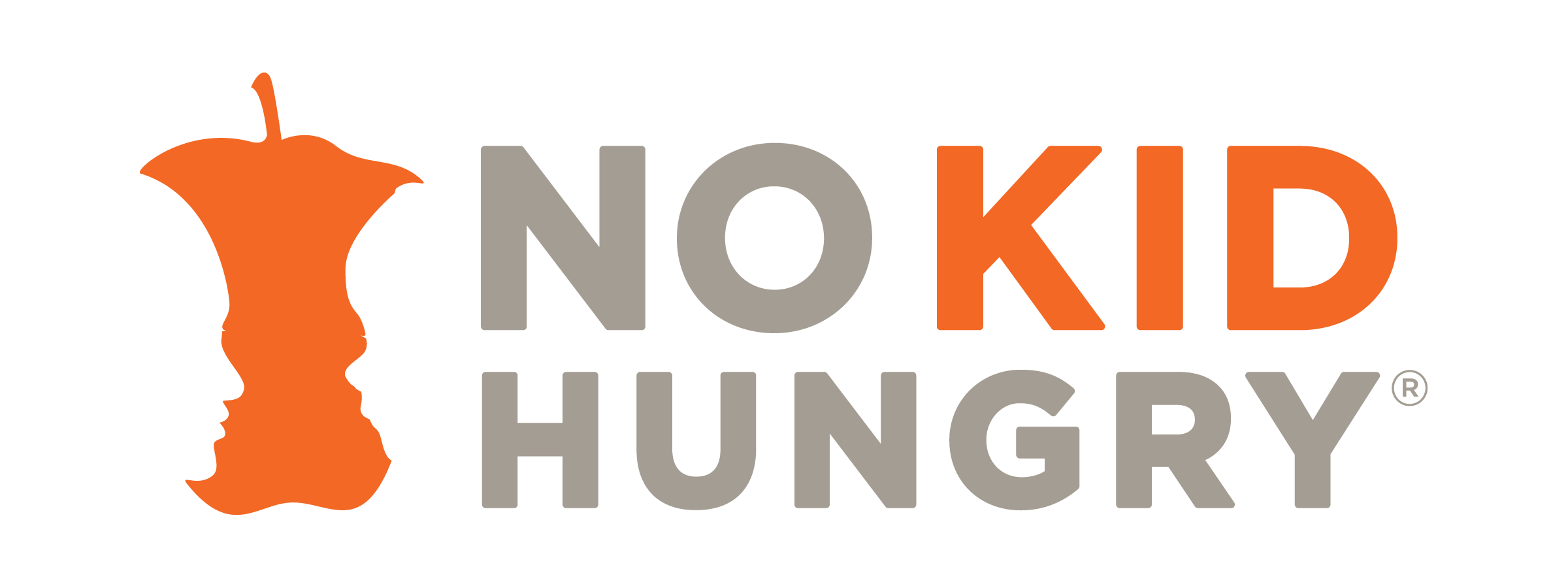 REPLACE WITH PARTNER LOGO
Insert Custom Text
Insert Custom Text
 
Insert Custom Text
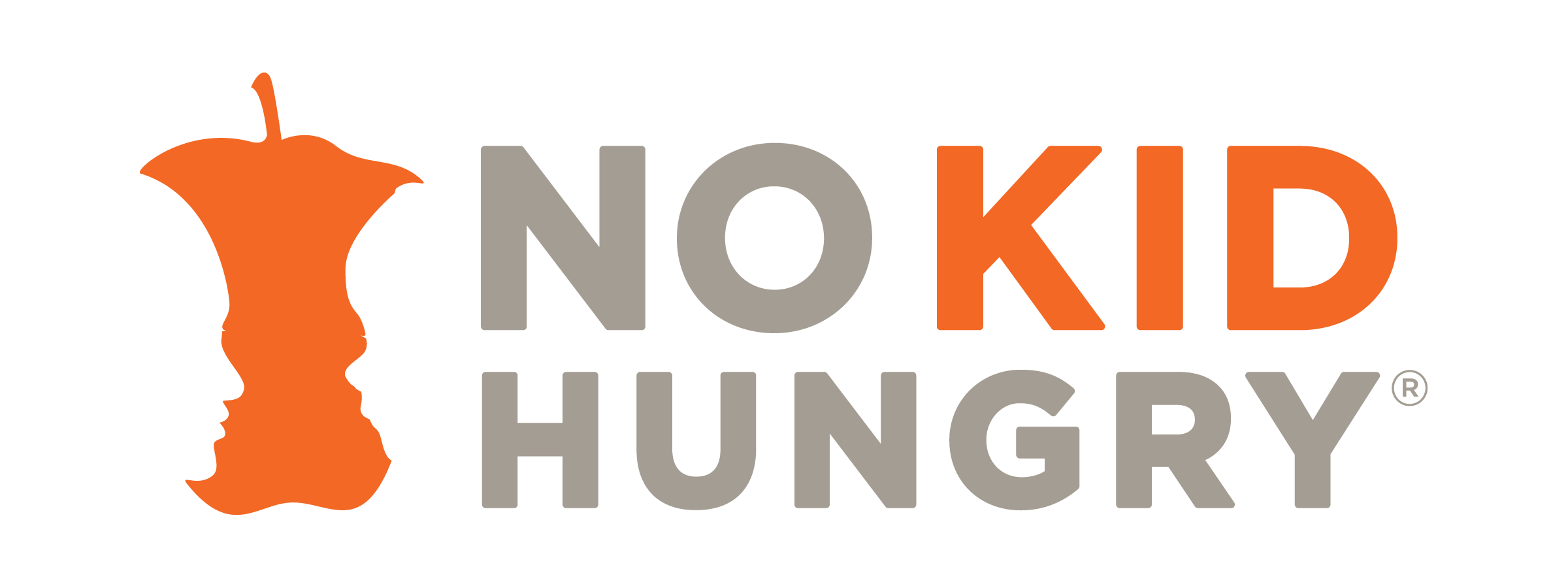 REPLACE WITH PARTNER LOGO